المفردات
الآن
فيما سبق
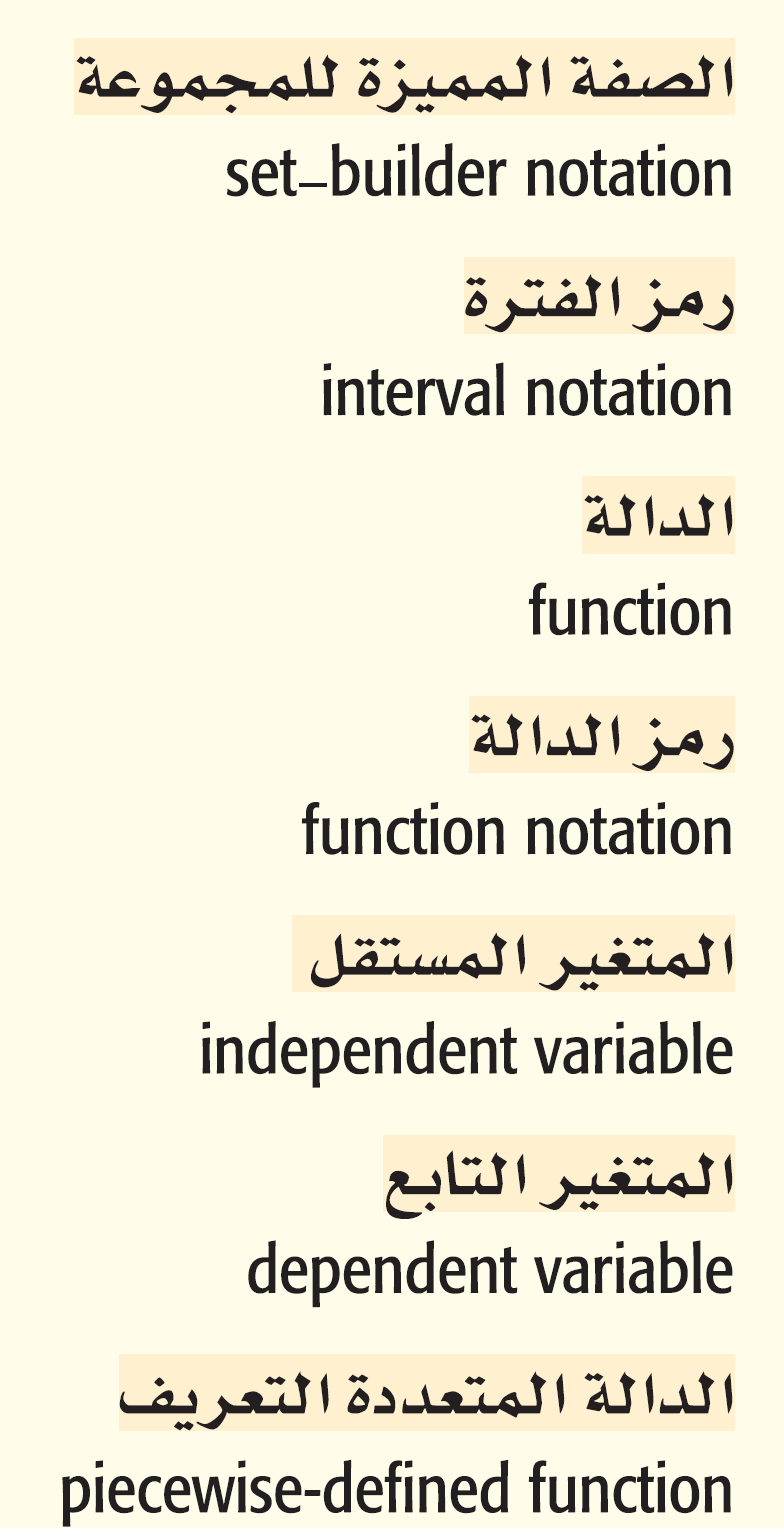 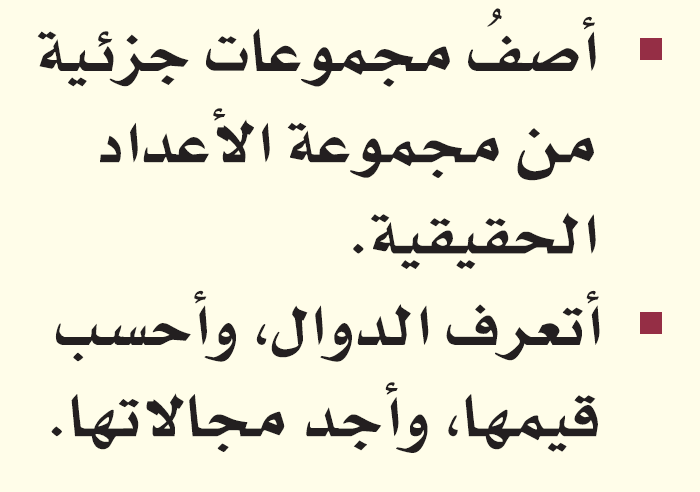 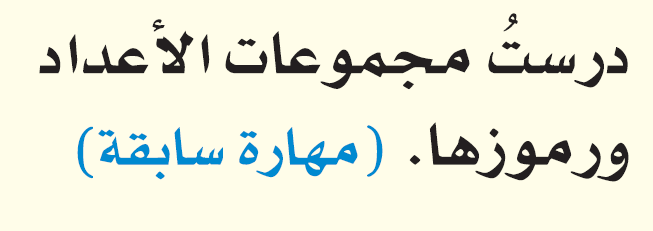 لمــــــــــــــــــــــــــــــــاذا
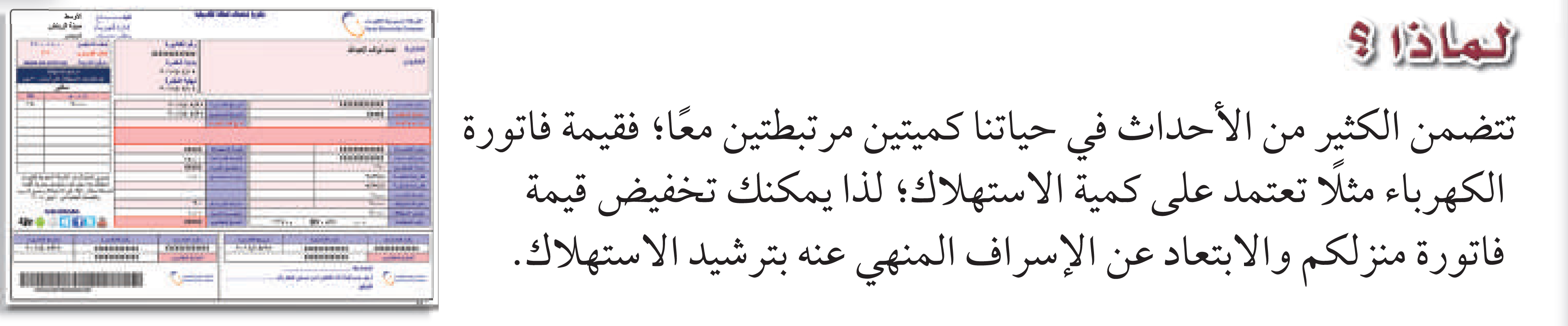 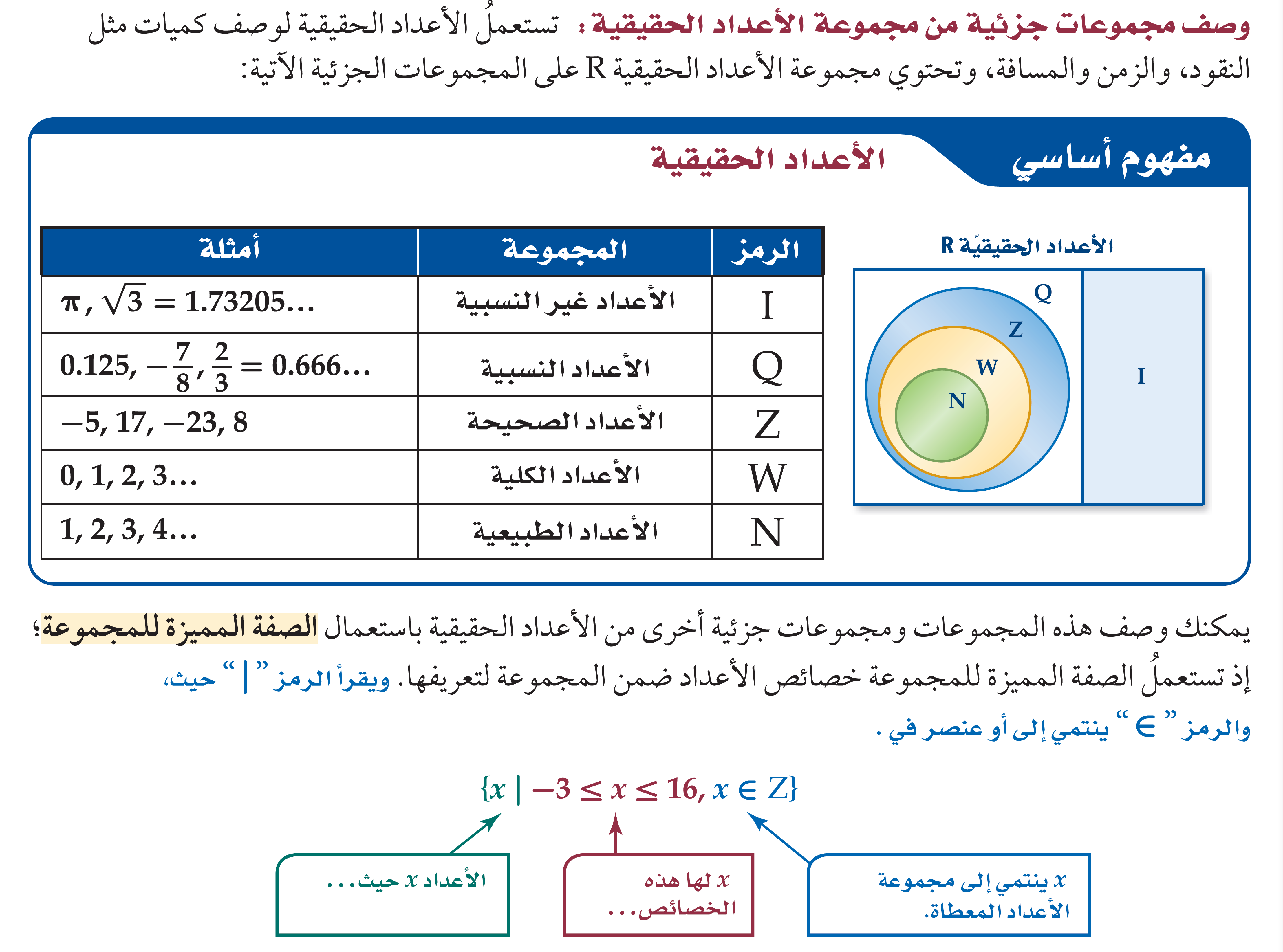 تحقق من فهمك
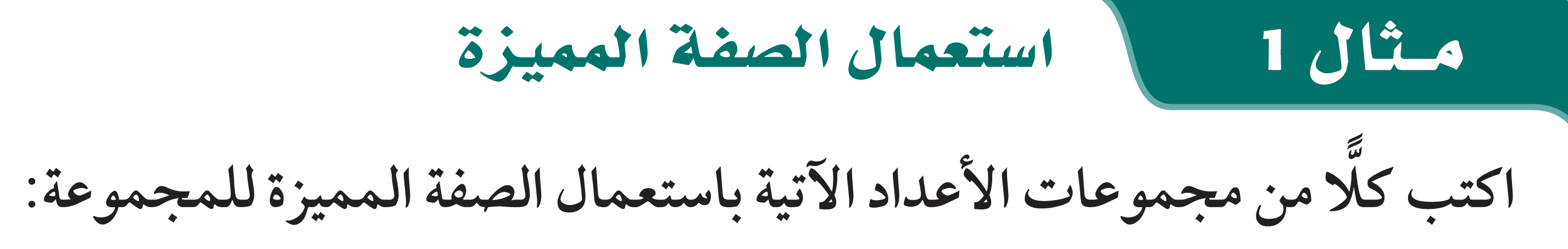 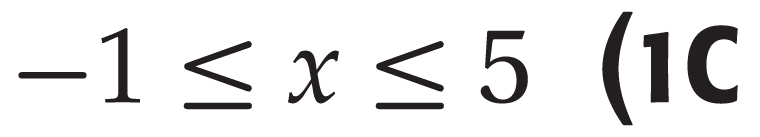 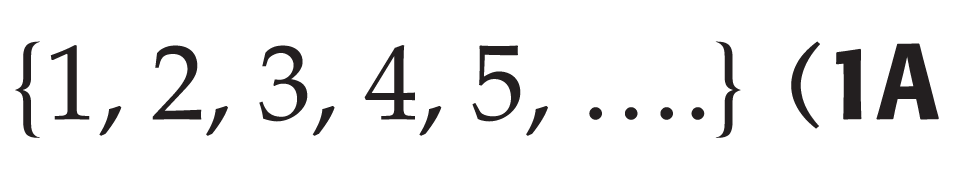 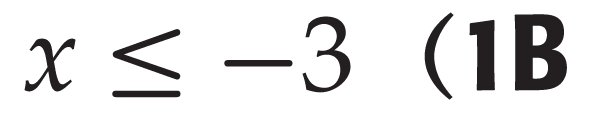 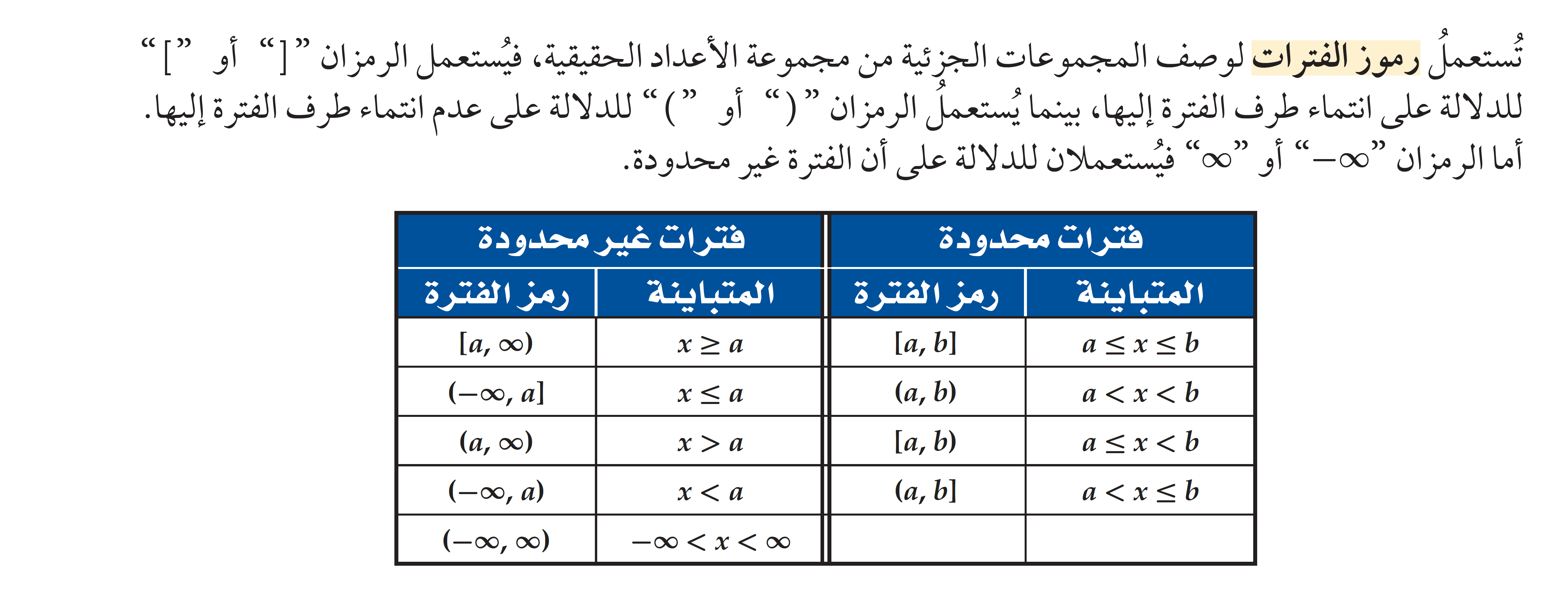 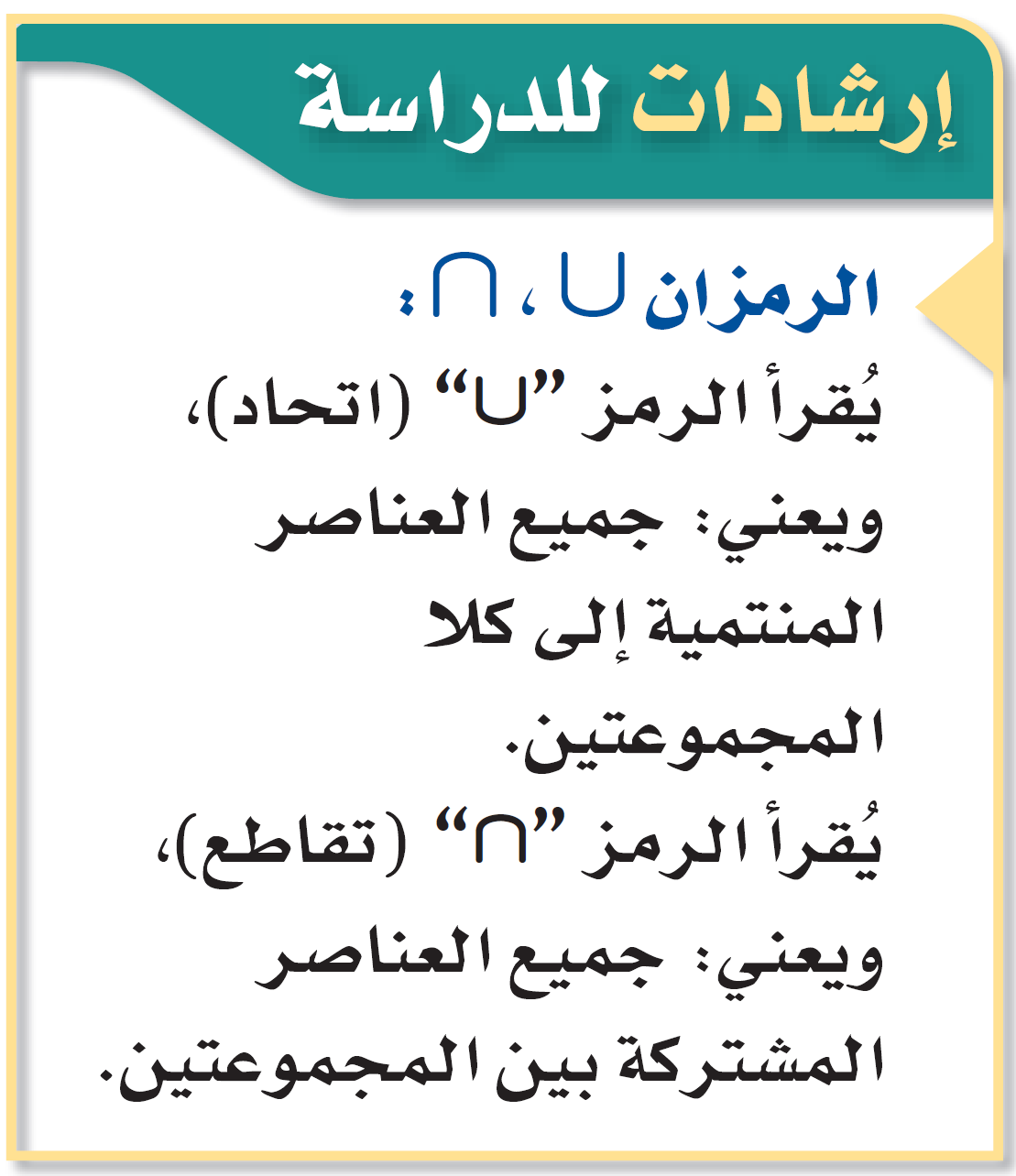 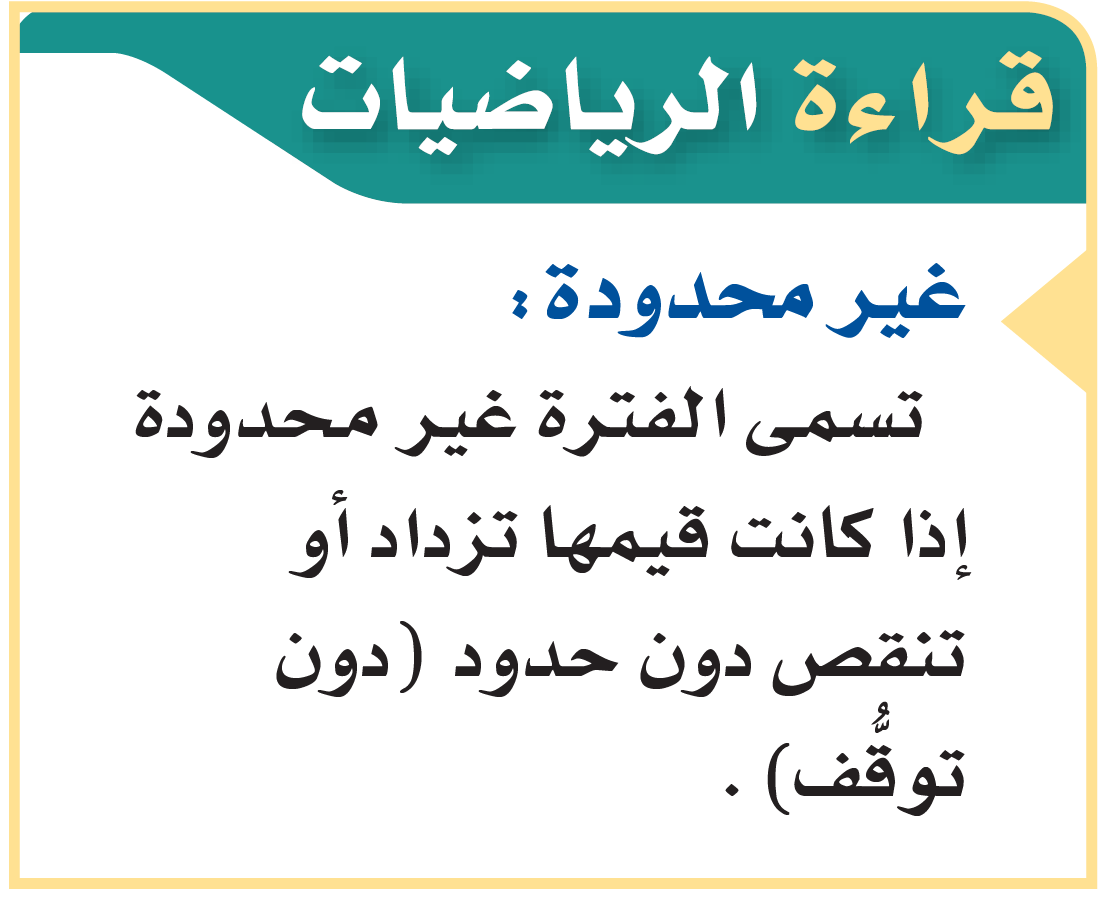 تحقق من فهمك
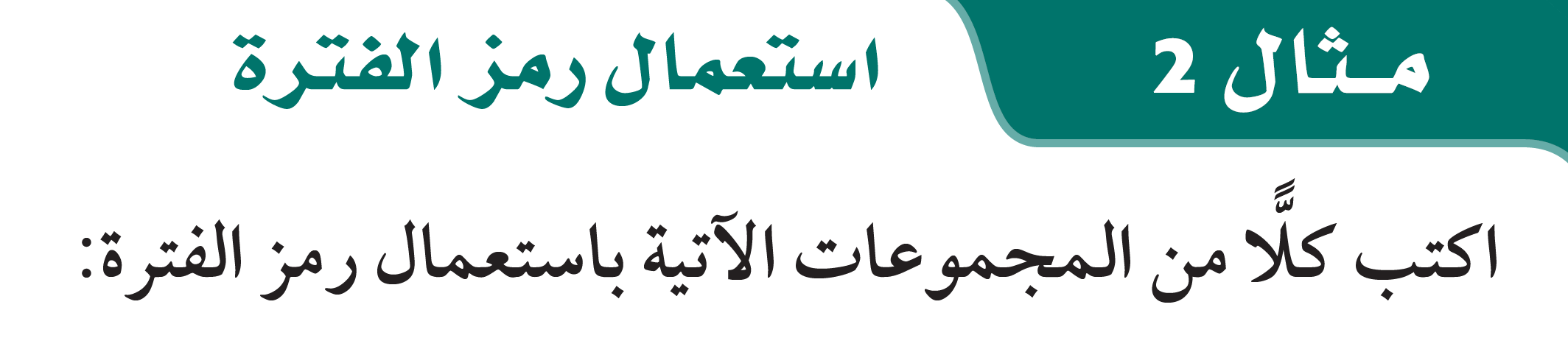 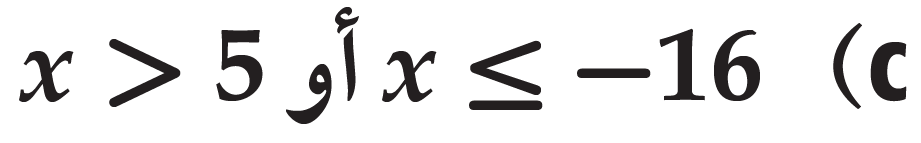 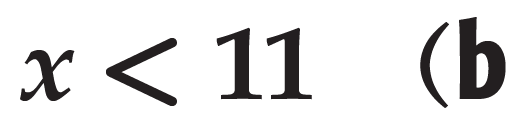 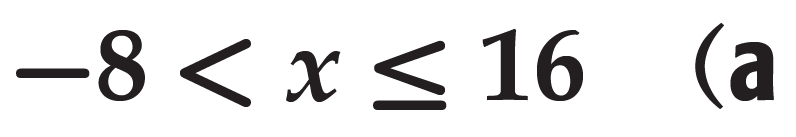 تدرب
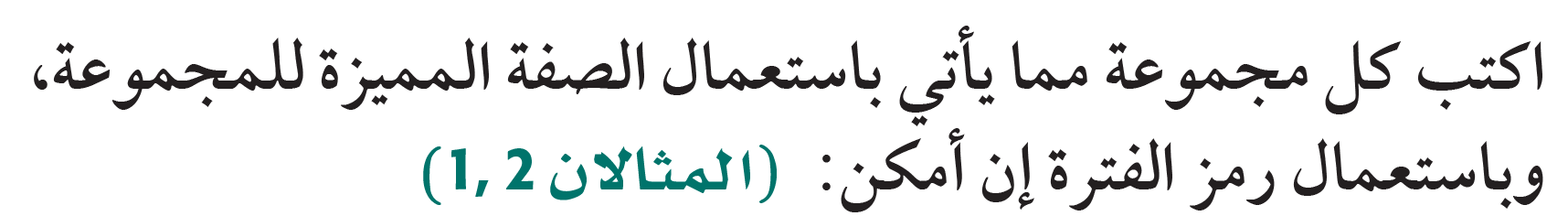 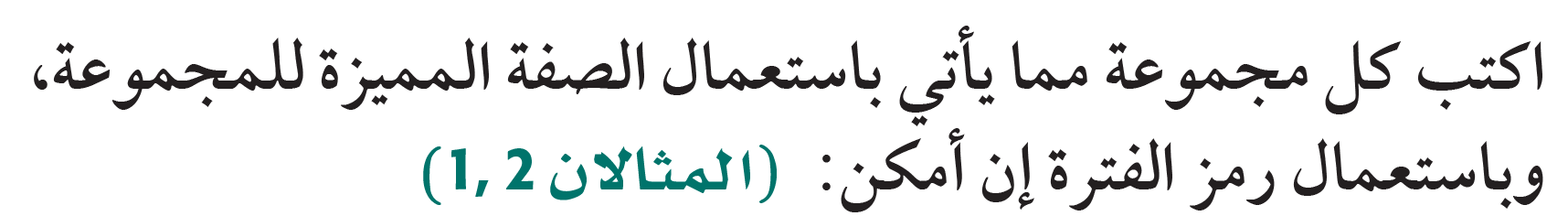 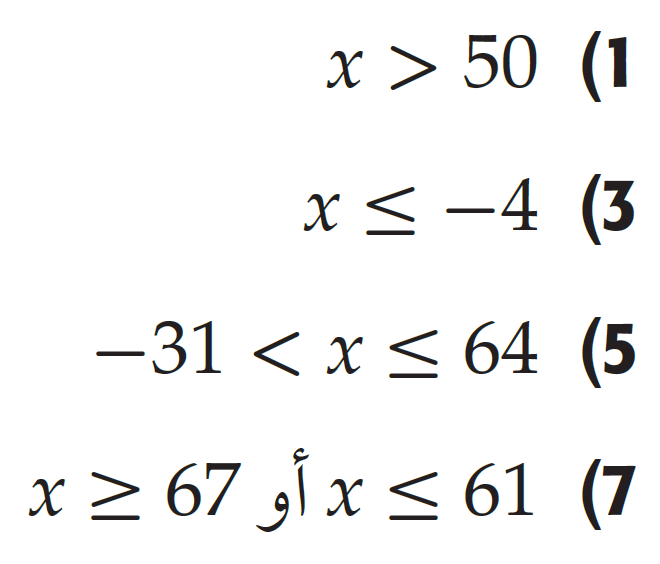 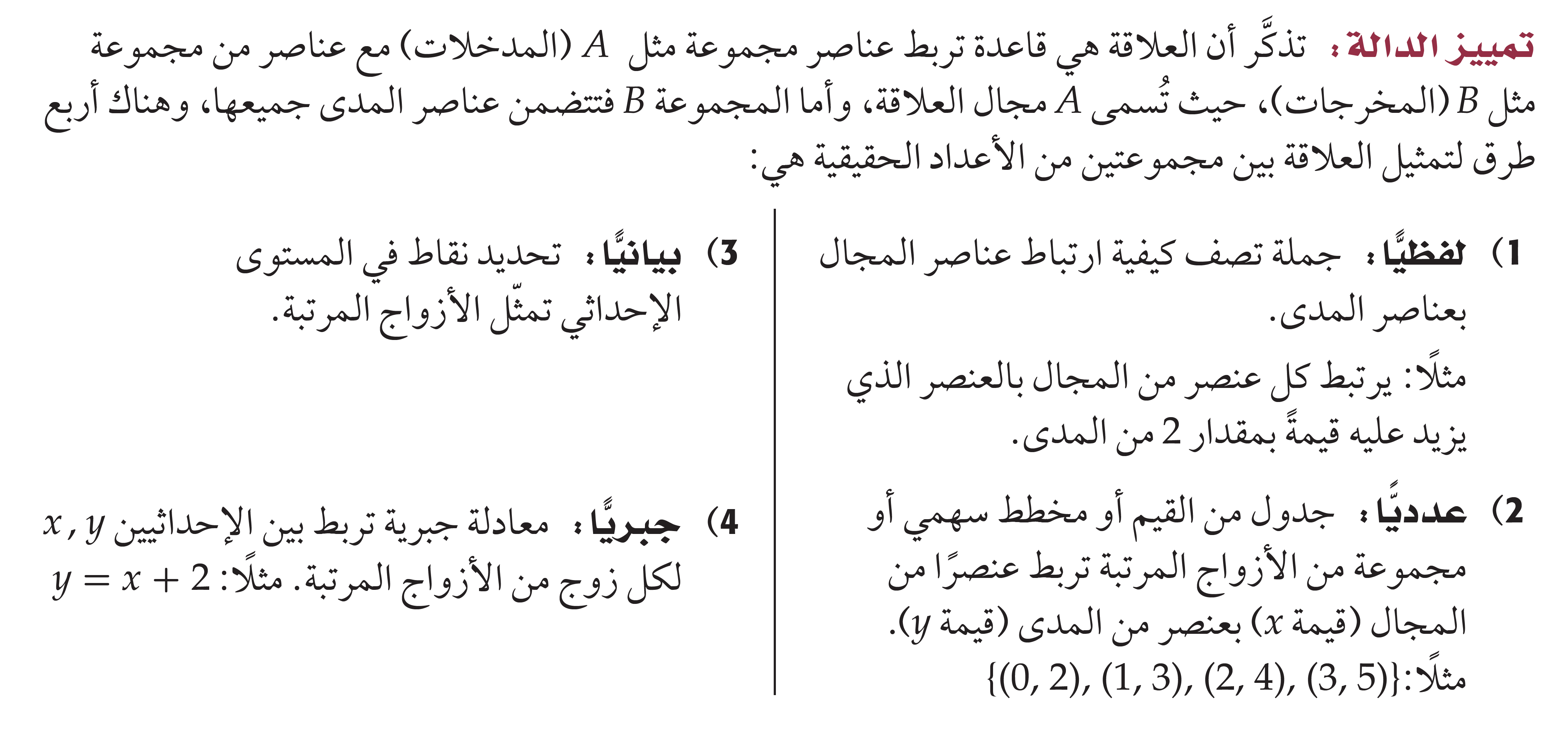 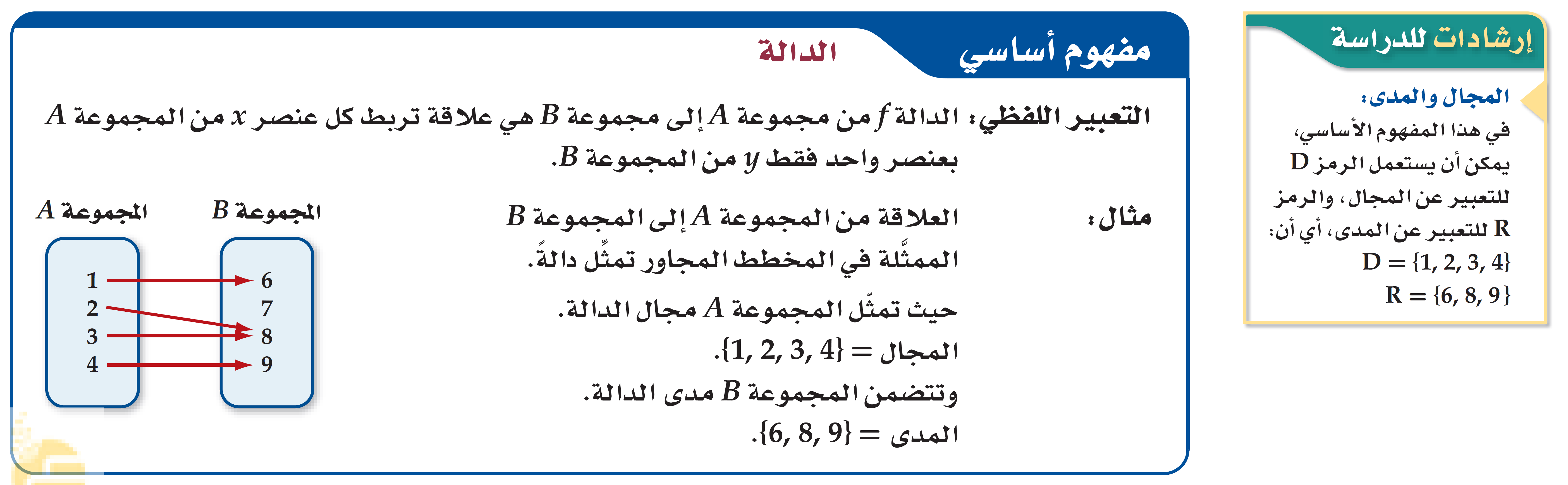 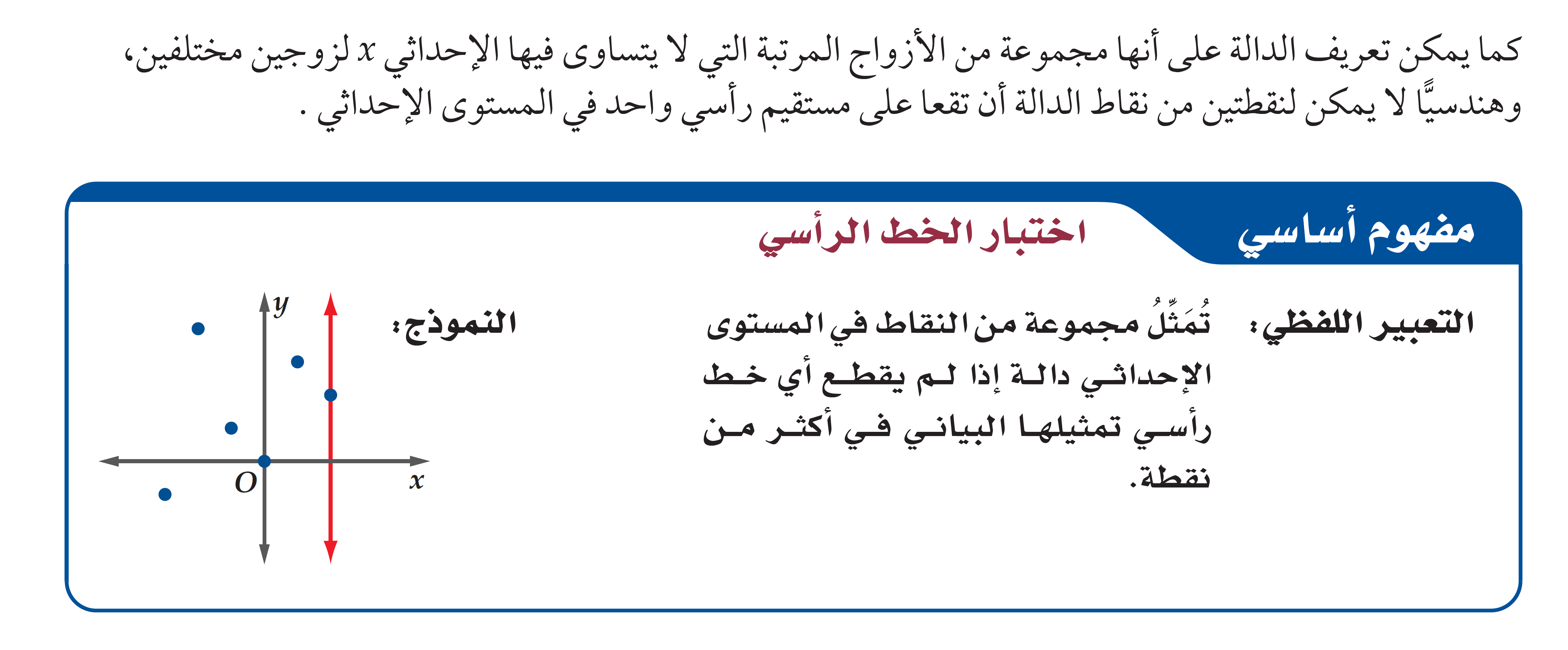 تحقق من فهمك
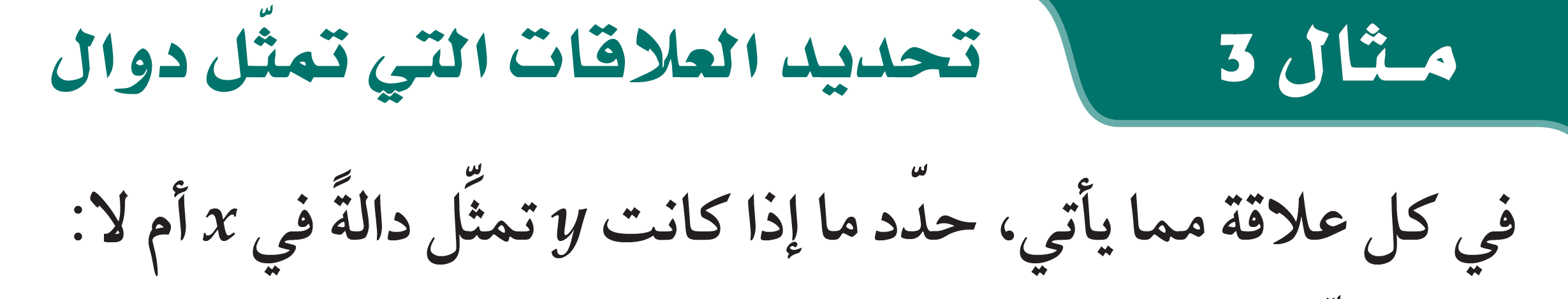 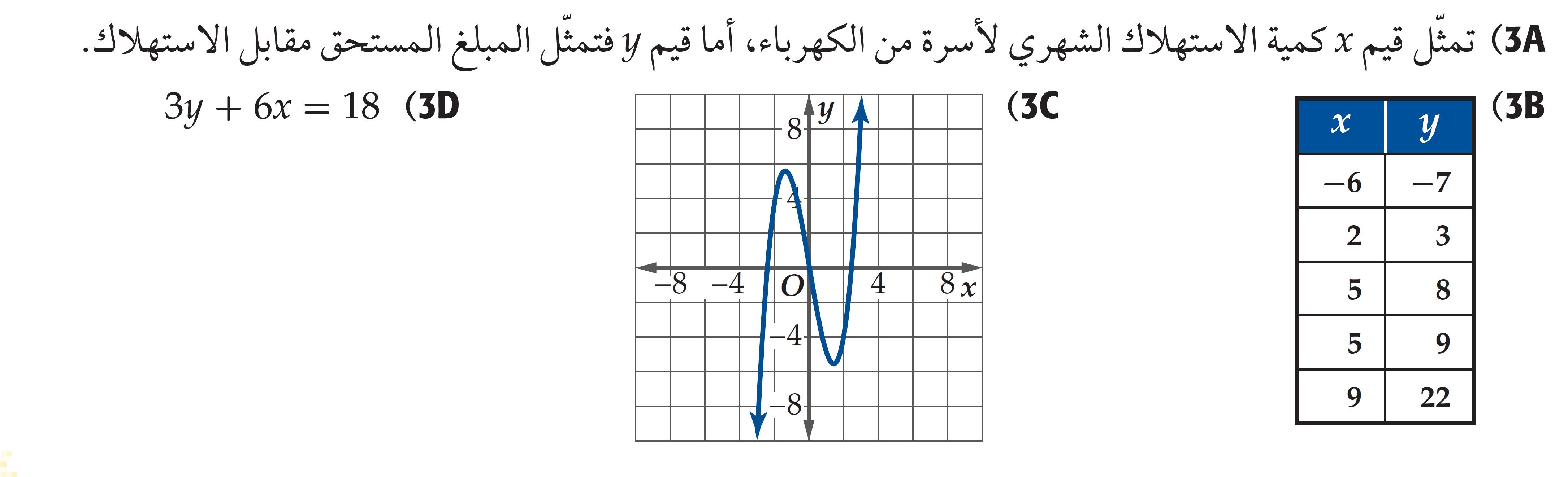 تدرب
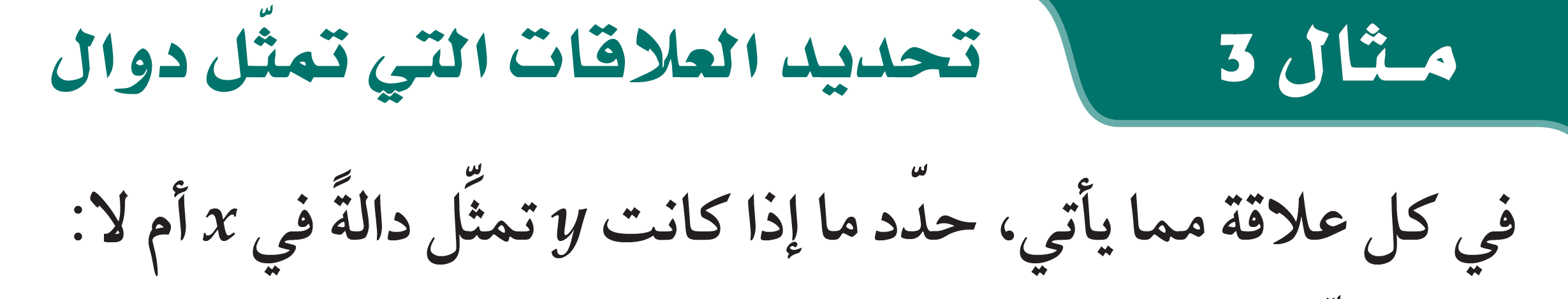 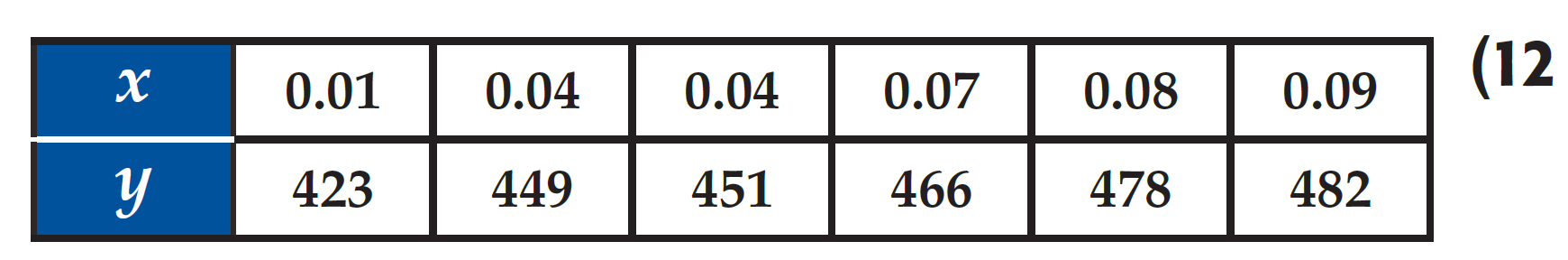 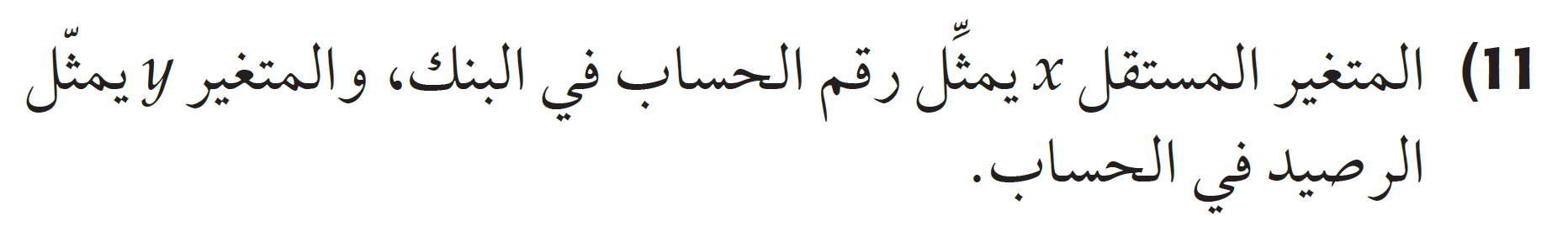 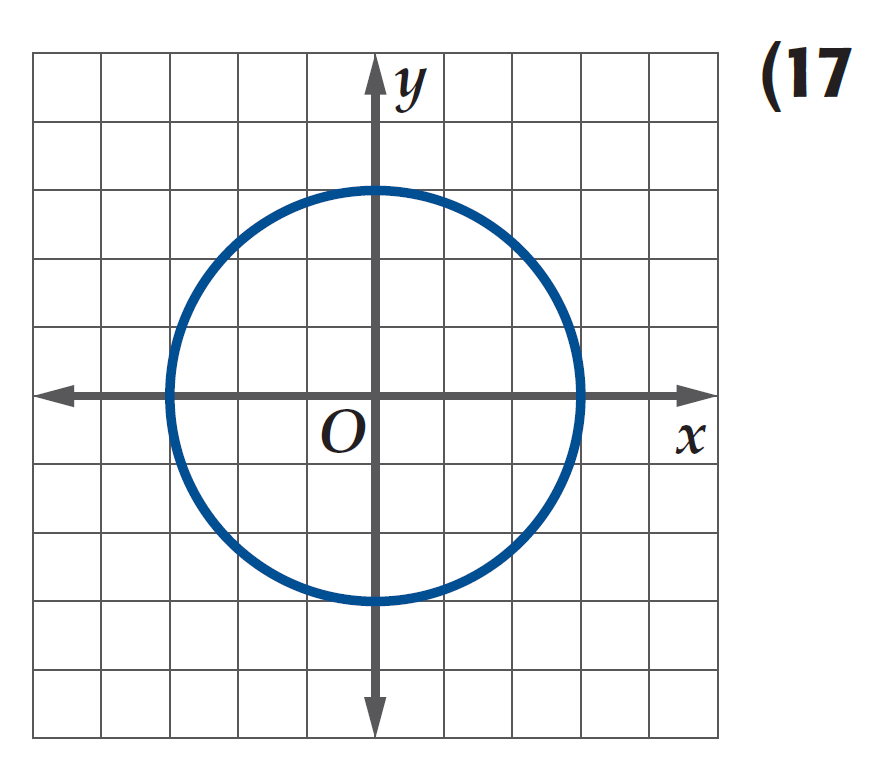 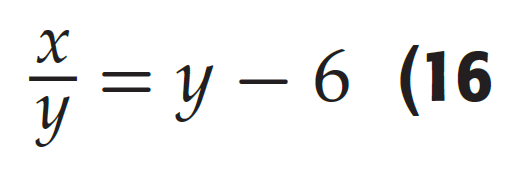 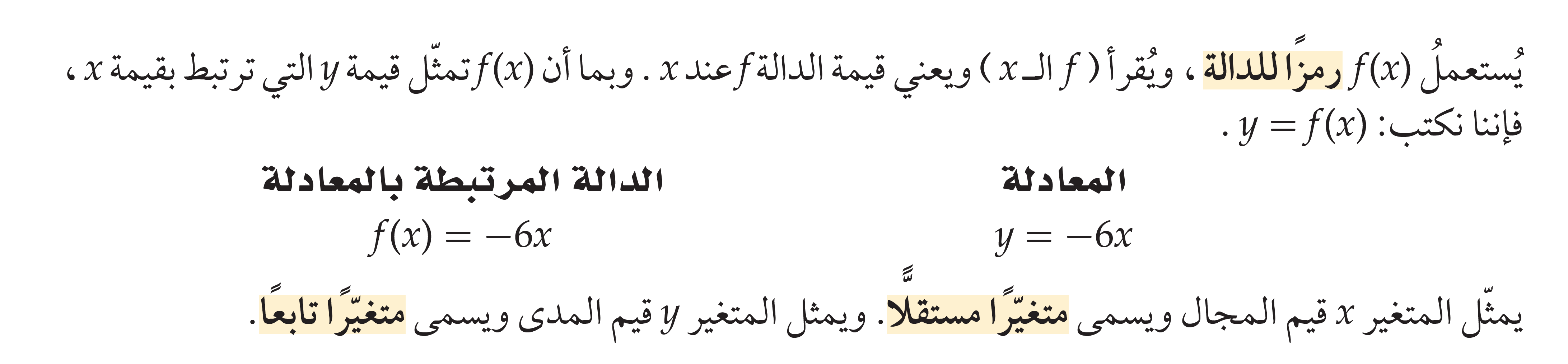 تحقق من فهمك
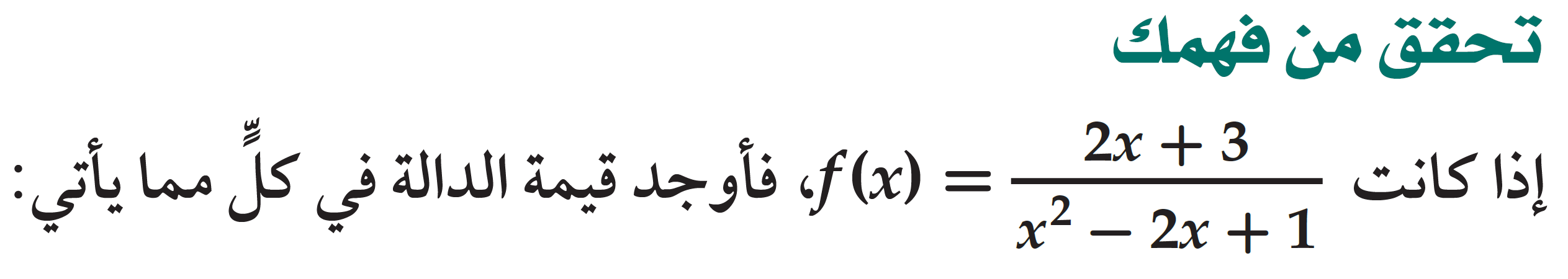 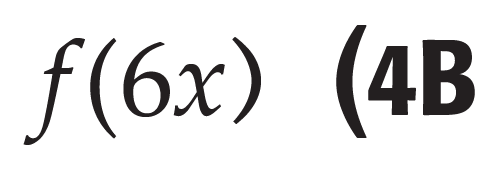 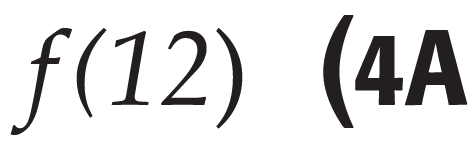 تدرب
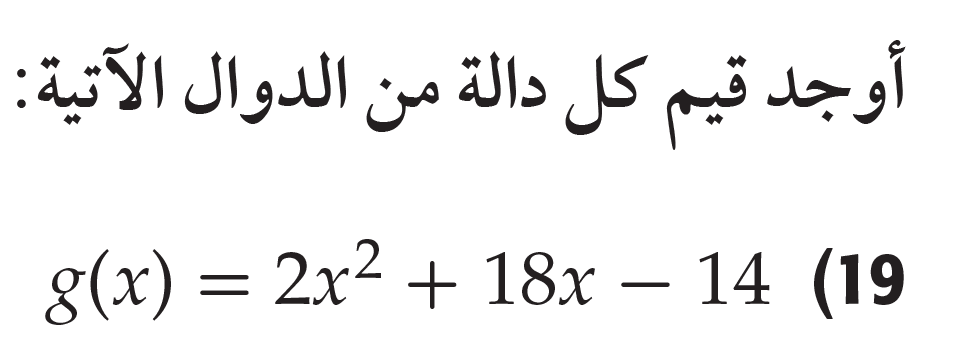 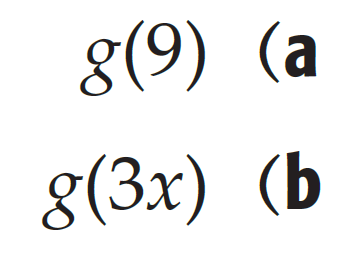 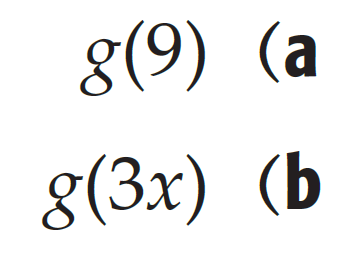 تحديد مجال الدالة جبريا
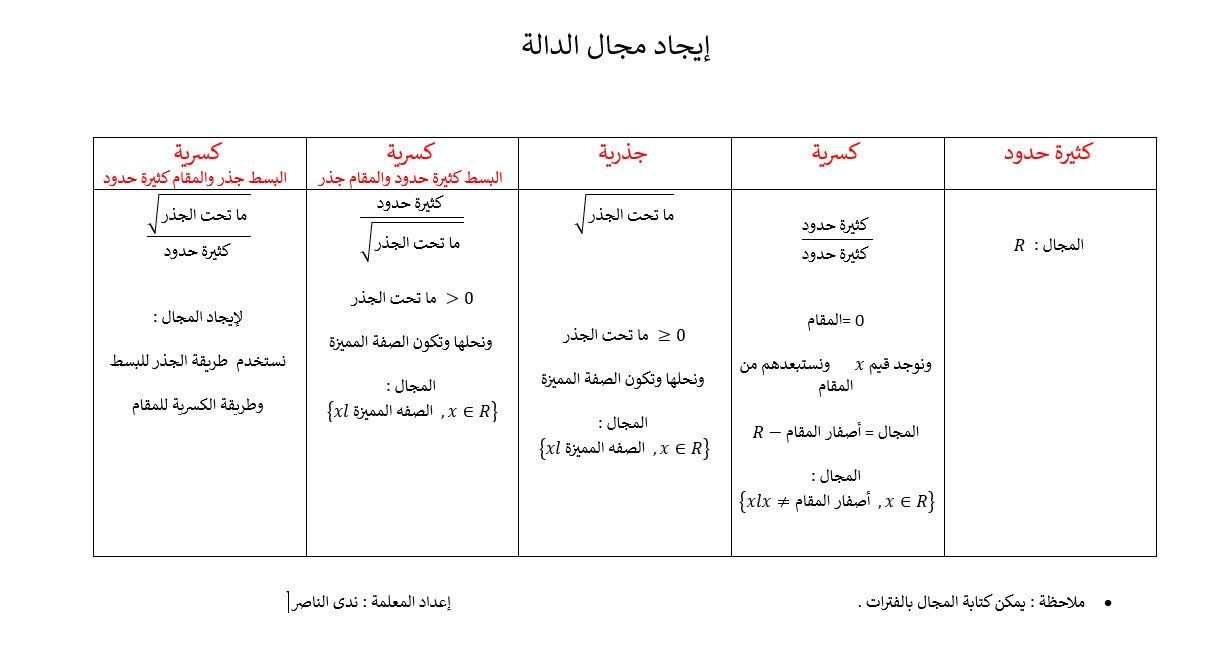 تحقق من فهمك
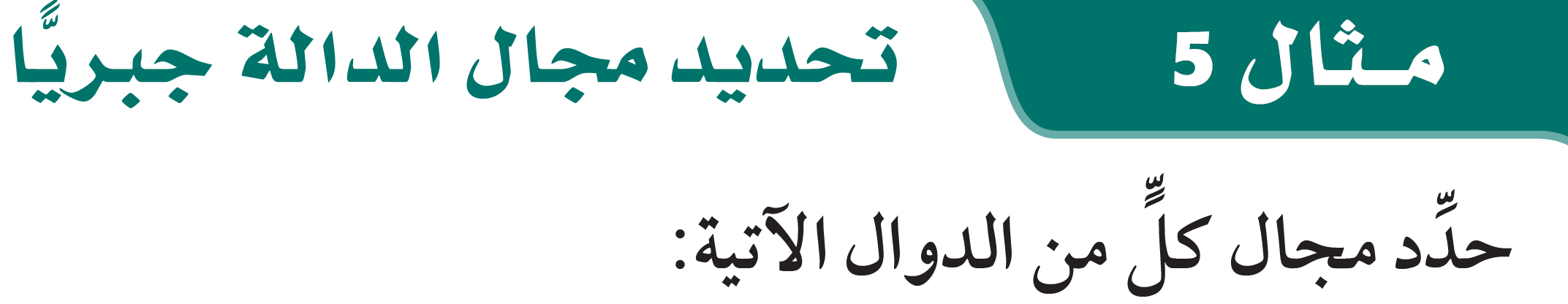 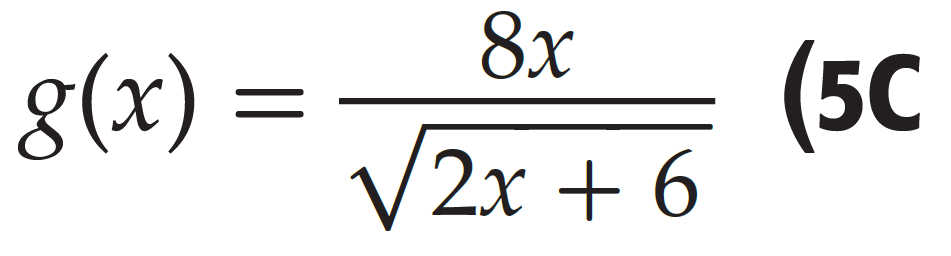 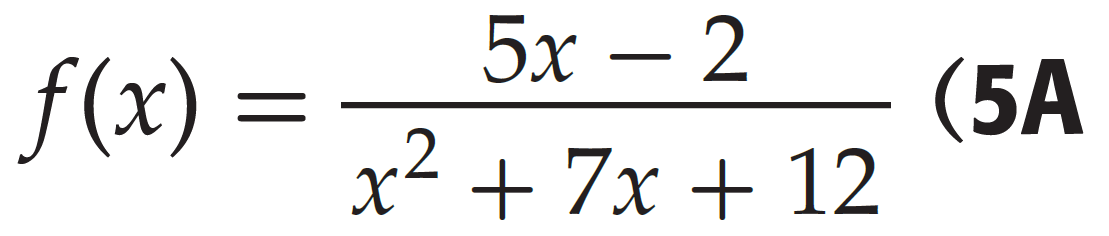 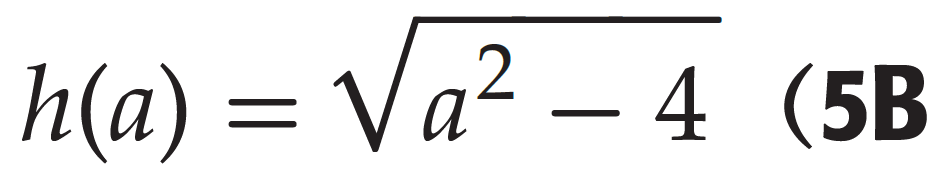 تدرب
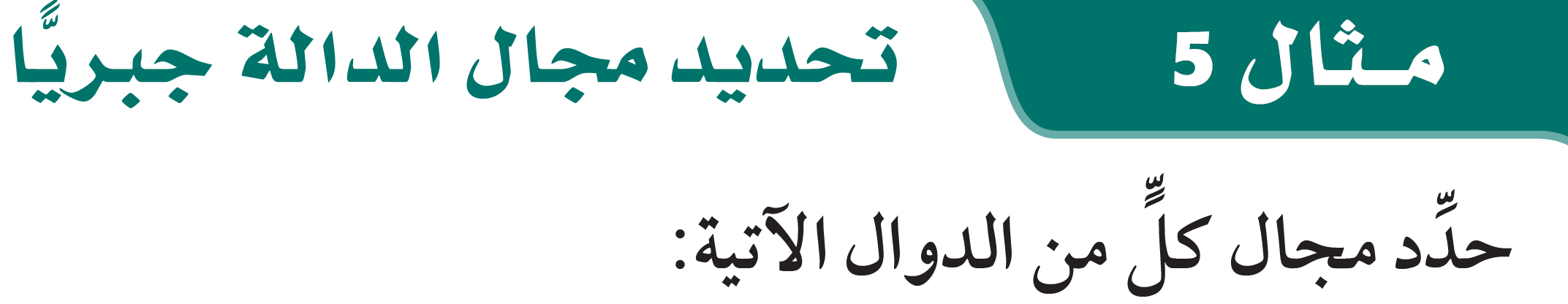 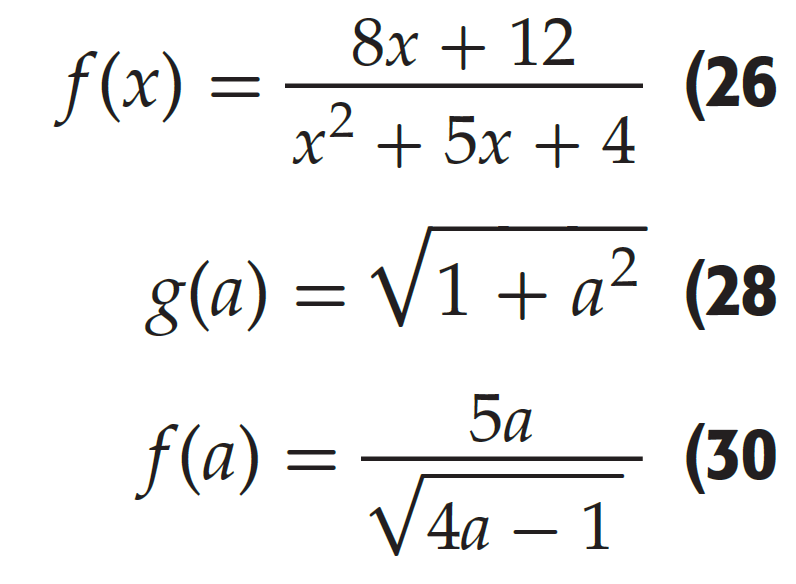 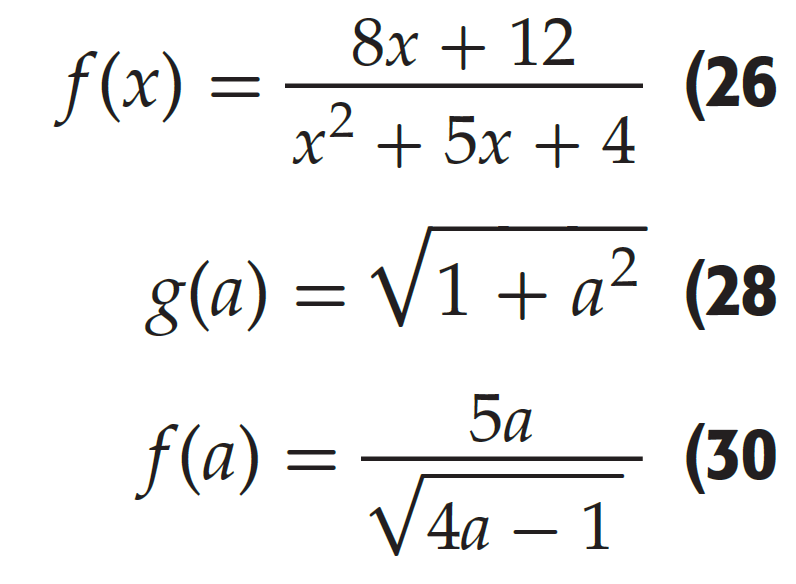 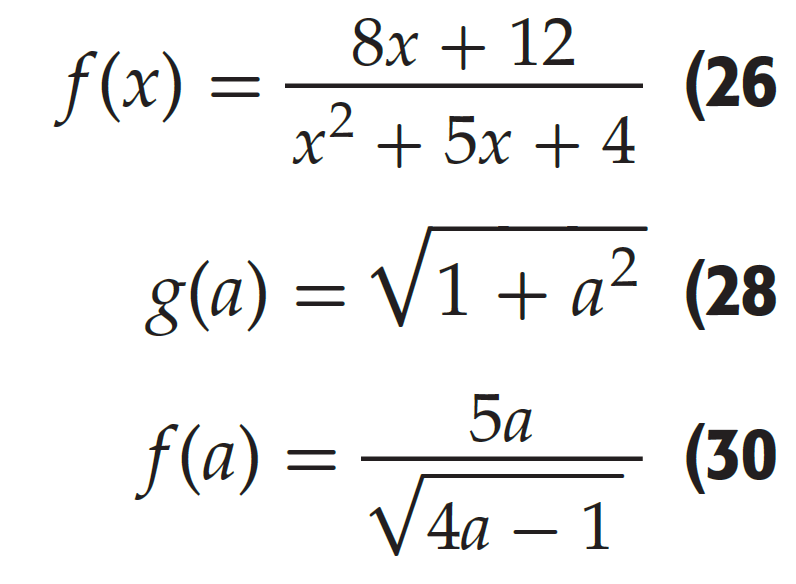 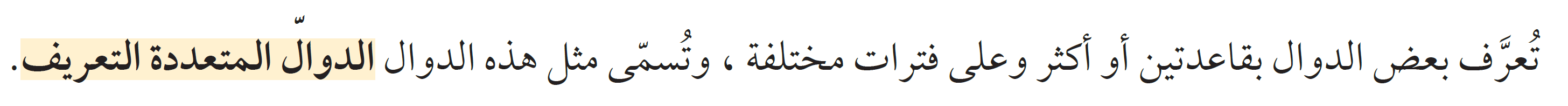 تحقق من فهمك
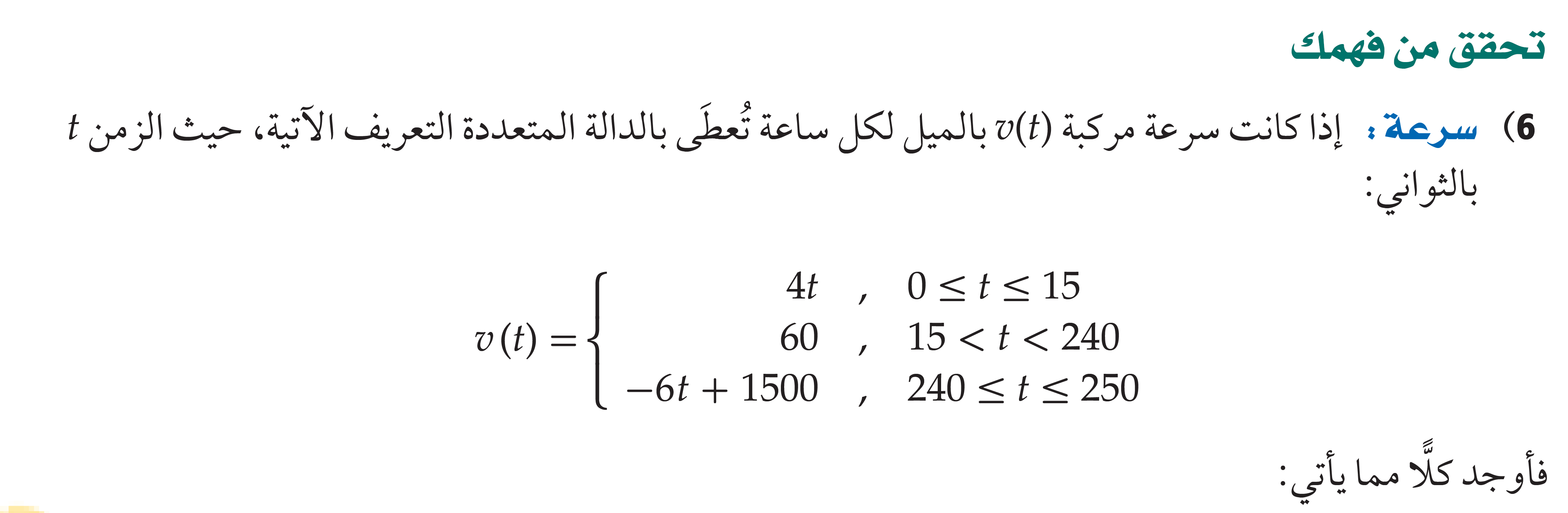 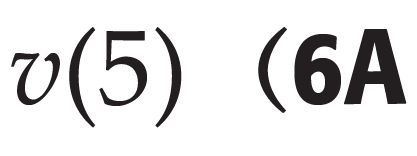 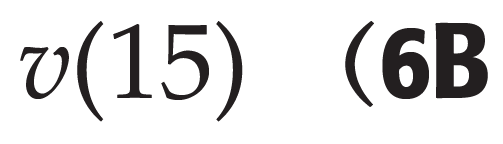 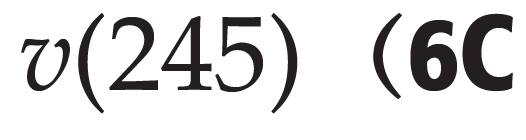 تدرب
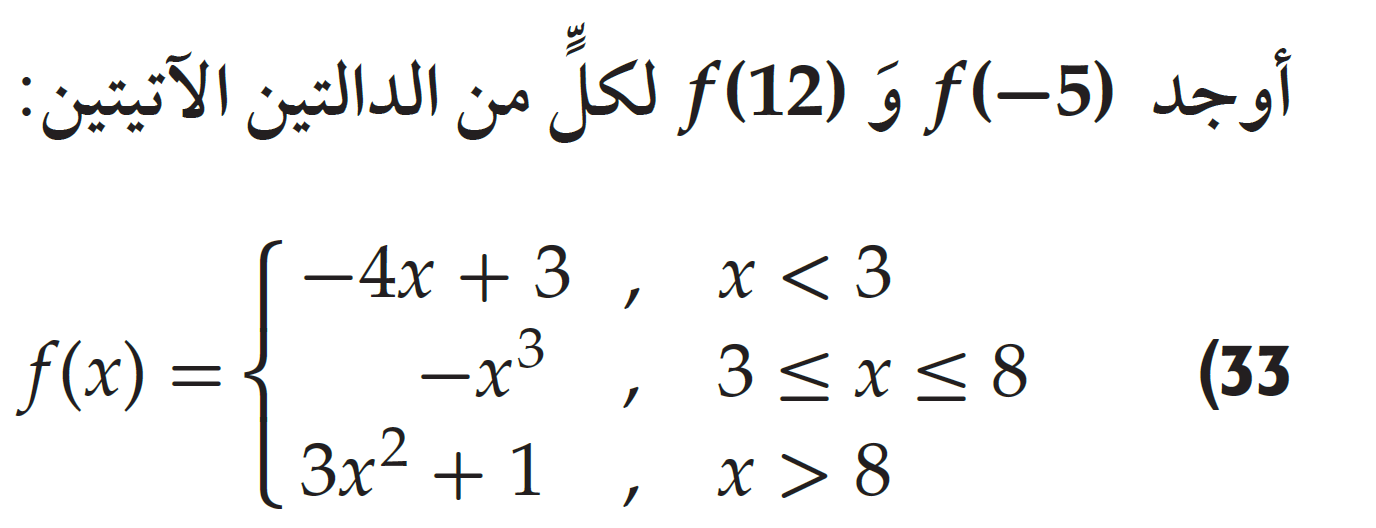 تحصيلي
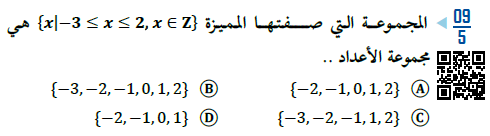 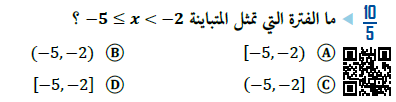 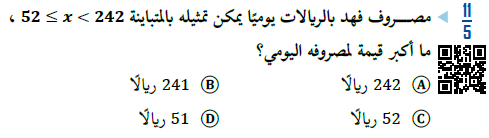 تحصيلي
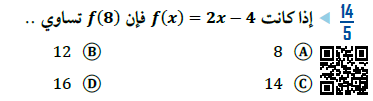 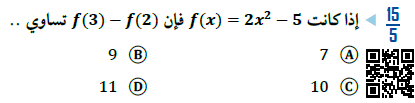 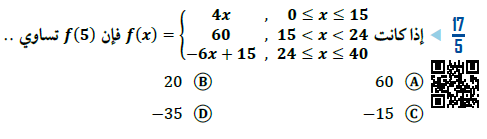